Digitalni građanin
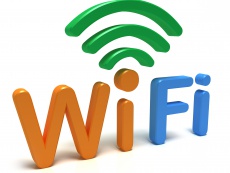 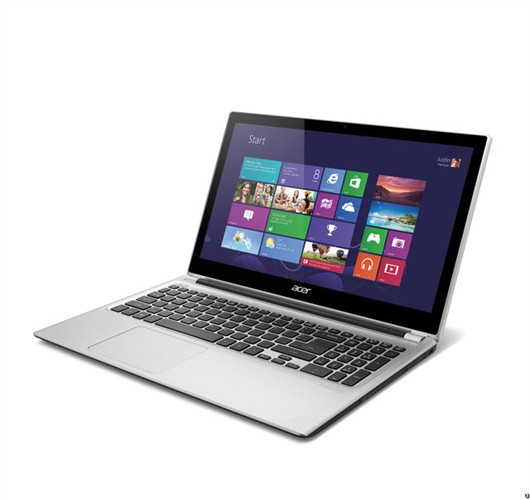 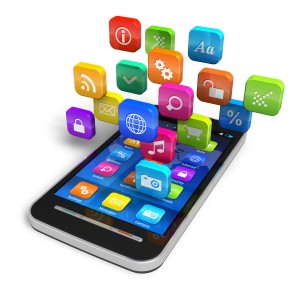 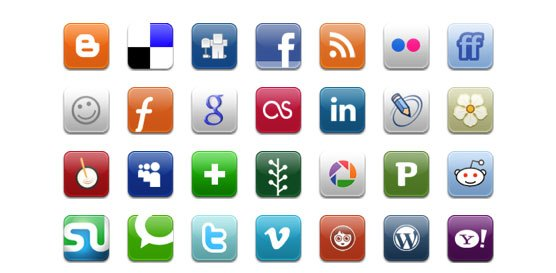 Fizički svijet  VS. Digitalni svijet
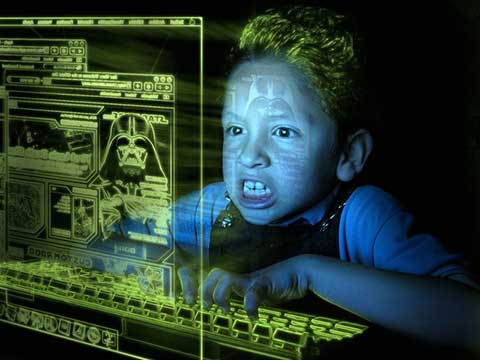 Digitalni građanin
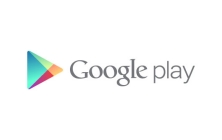 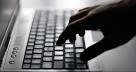 Lozinke
Lozinke treba često mijenjati da bi vaš korisnički račun bio sigurniji
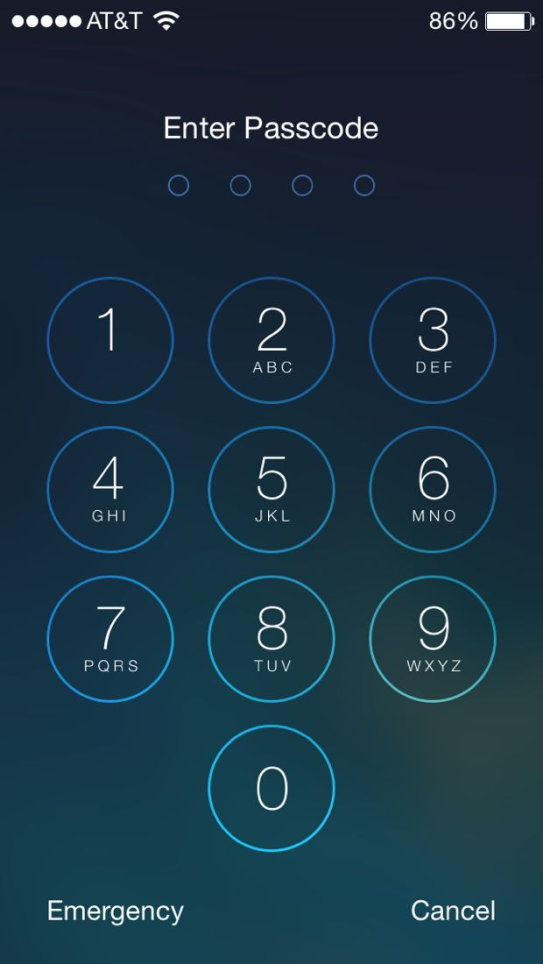 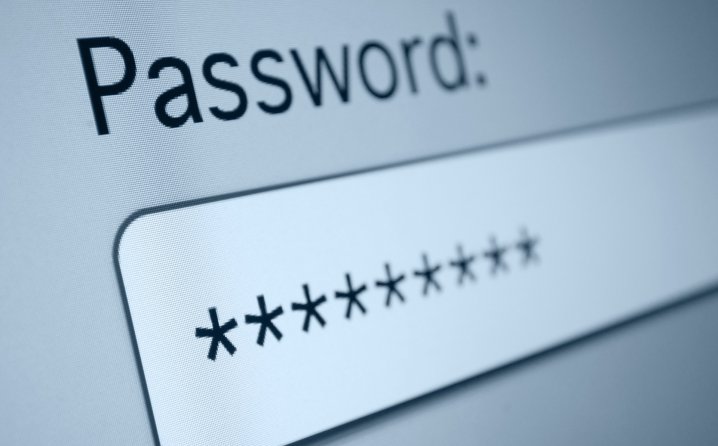 Zlostavljanje na internetu
Nikako ignorirati i prijaviti svaku neugodu doživljenu na internetu
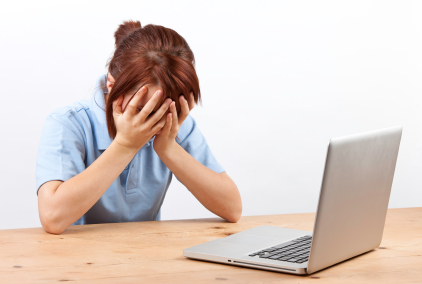 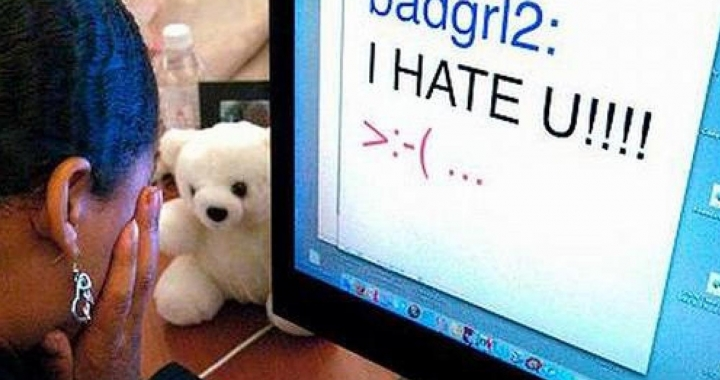 Budite oprezni na internetu!
Paola F.
7. raz.